GOES Status
Matt Seybold, GOES-R Data Ops Manager, PRO Team Lead
Elizabeth Kline, Tom Feroli, Ryan Williams, Randy Race, Steve Superczynski


Joint GRB-HRIT/EMWIN User Group Meeting  -  March 15, 2023
GOES Constellation
Co-Standby
GOES-14
108.2°W
GOES-West
GOES-18
137.0°W
GOES-East
GOES-16
75.2°W
Standby
GOES-17
104.7°W
Storage
GOES-15
128°W
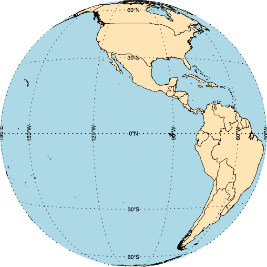 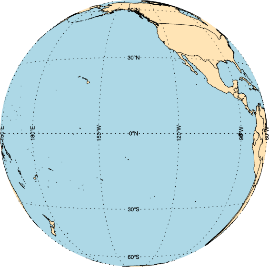 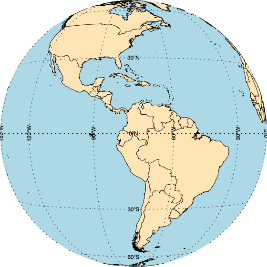 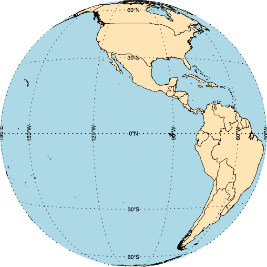 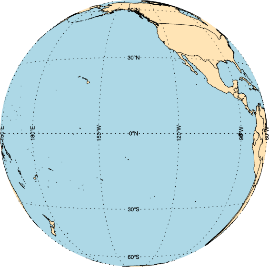 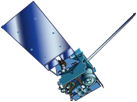 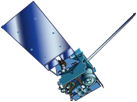 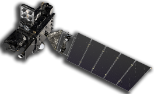 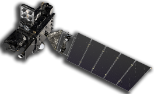 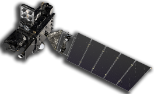 Above diagram locations and constellation roles are effective February 10, 2023
Note the Standby role locations are slightly different from the precedent location of 105°W
Checkout of GOES-17 spacecraft, instrument, and product generation occurred February 10 – March 14, 2023
For a GOES-16/18 (East/West) anomaly, GOES-17 will be activated.  If it is a warm season for the GOES-17 ABI loop heat pipe anomaly then GOES-14 will also be activated in series after GOES-17
Field users leveraging smaller antennas (~5m) will not be able to simultaneously downlink GOES-17 GRB and GOES-14 GVAR due to interference because GRB will dominate the signal
GOES-15 property transfer to U.S. Air Force (USSF) is in progress and drift to USSF location will commence NST April, 2023
Location History for GOES-18 PLT Phase and the Swap of GOES-17/18
03/01-05/15, 2022:  GOES-18 PLT Part 1 pre-drift checkout at 89.5°W
05/15-06/06, 2022:  GOES-18 drift to 136.8°W
07/05-07/15, 2022:  GOES-18 nudge from 136.8°W to 137.0°W, GOES-17 nudge from 137.2°W to 137.3°W
01/10-02/12, 2023:  GOES-17 drift to 104.7°W
2
March 15, 2023
Joint GRB-HRIT/EMWIN User Group Meeting
M. Seybold, D. Pogorzala
GOES-17 ABI Domains for Standby Operations
If GOES-16 (East) anomaly, then GOES-17 to use default GOES-16 MDS locations





If GOES-18 (West) anomaly, then GOES-17 to use Pacific default MDS location and a new TBD Alaska MDS location
Current GOES-17 CONUS is yellow box.  Discussing addition of another CONUS.
Current
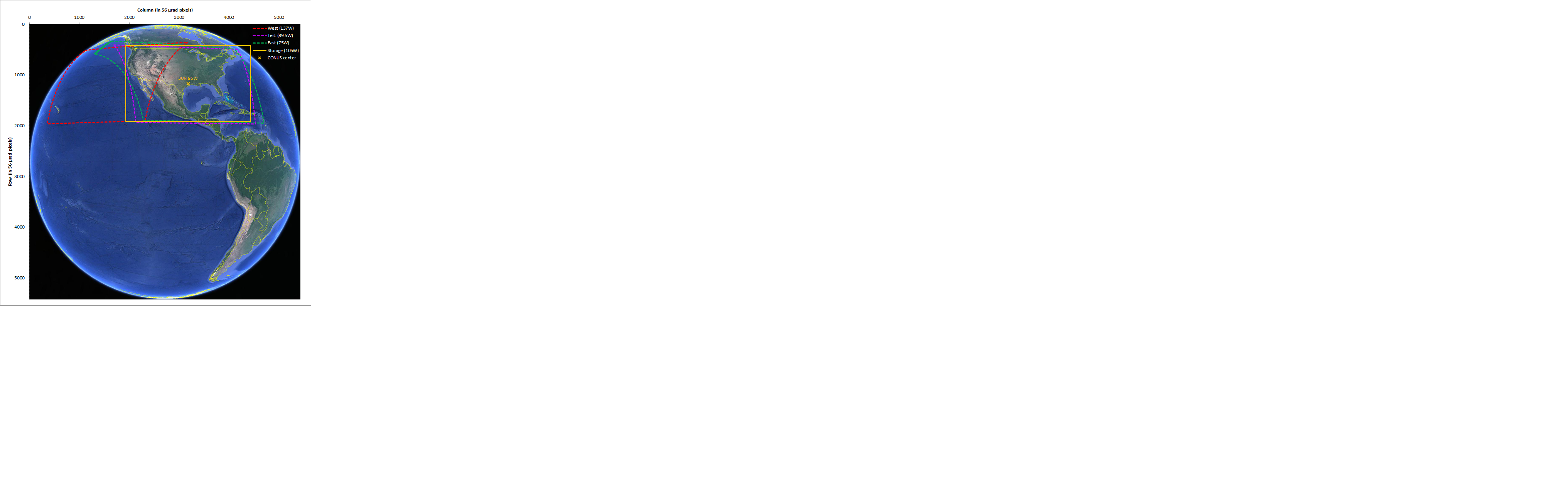 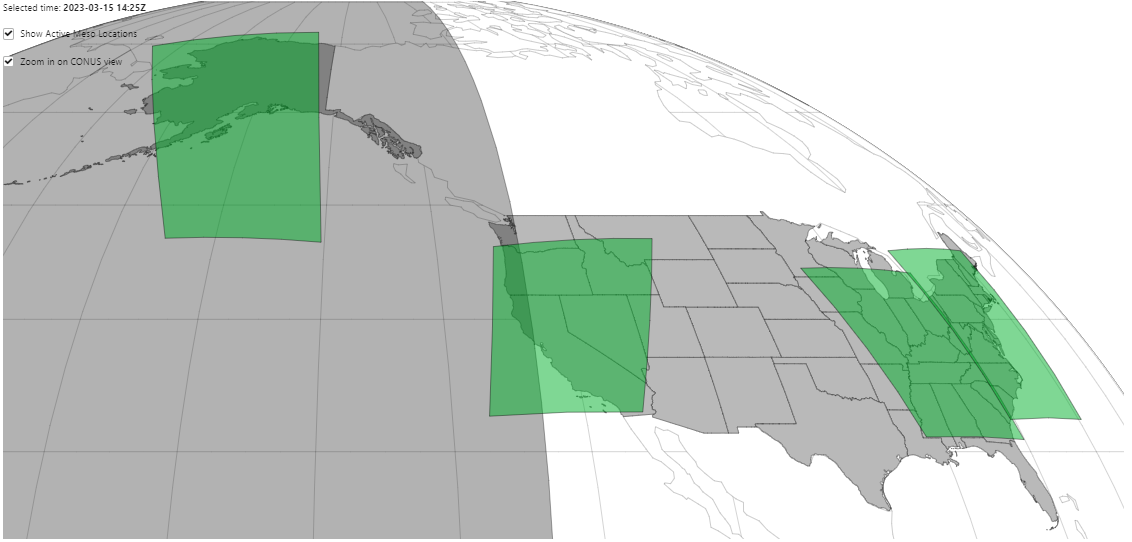 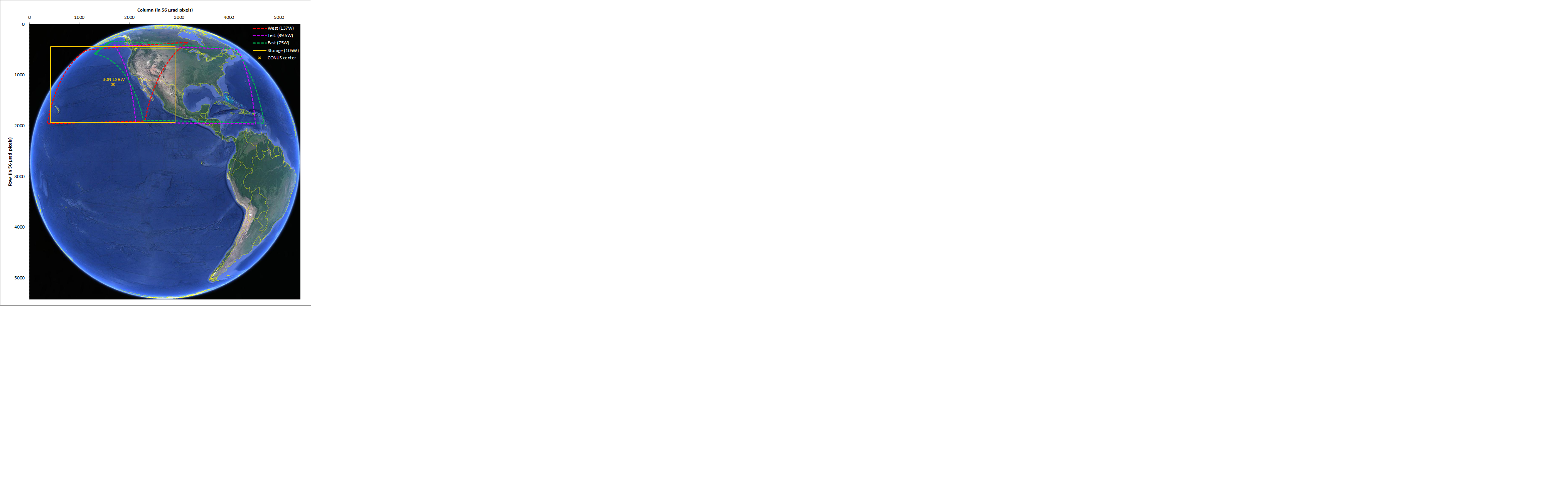 Proposed Addition
For GOES-West Role
Domain shapes from Standby will be different from those shown in green.
3
March 15, 2023
Joint GRB-HRIT/EMWIN User Group Meeting
GOES-18 L1b Science Product Validation Status
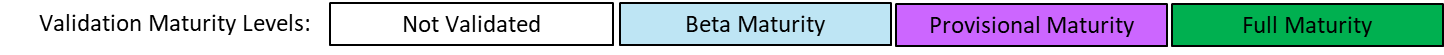 4
March 15, 2023
Joint GRB-HRIT/EMWIN User Group Meeting
Ver: 2/22/23  E. Kline
G18 ABI Band 7 Barcode Artifact
An updated version of the pptx on OSPO’s GOES-18 T2O site
is now posted. 



NWS reports the artifact has minimal impact and no impact to feature detection.
https://www.ospo.noaa.gov/Operations/GOES/transition.html
5
March 15, 2023
Joint GRB-HRIT/EMWIN User Group Meeting
Ver: 2/22/23  E. Kline
GOES-18 L2+ Science Product Validation Status
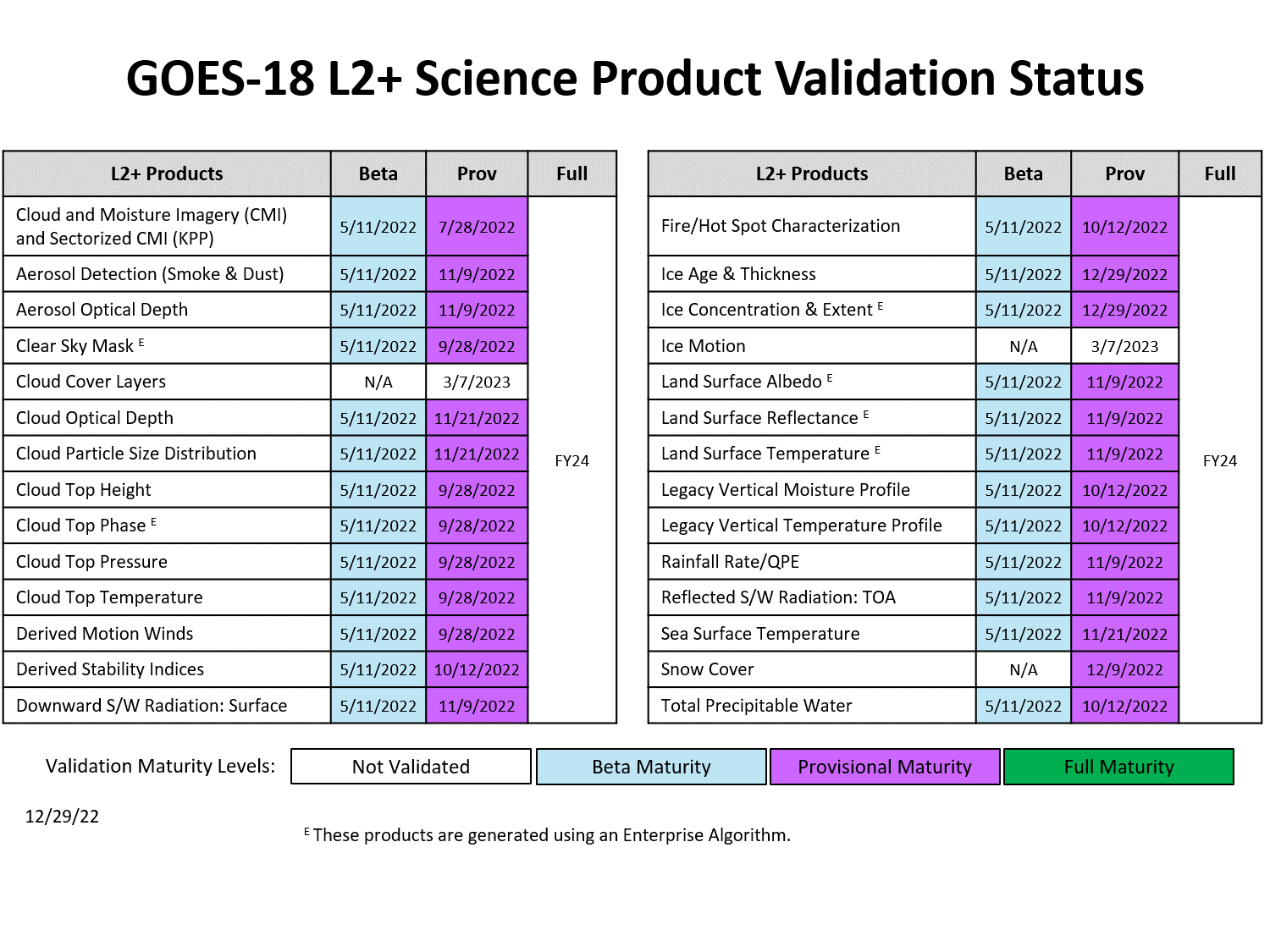 Note:  Portfolio is incrementally transitioning to Enterprise Algorithms.  Updates are sent via ESPC notifications.
noaasis.noaa.gov
6
March 15, 2023
Joint GRB-HRIT/EMWIN User Group Meeting
Ver: 2/22/23  E. Kline
Remaining GOES-16/17/18 L2+ Enterprise Algorithms
In order to support Winds, Enterprise Cloud Height must be run in a special mode incompatible with other ABI L2 algorithms. There will need to either be a change to Enterprise Cloud Height or Winds. Additional software delivery will be required.
Legend:	* Enterprise Algorithm with GOES-17 LHP mitigation		^ NOAT Funded Algorithm		   # New Product to PDA
	% Enterprise Algorithm without LHP mitigation		& Enables Provisional
noaasis.noaa.gov
7
March 15, 2023
Joint GRB-HRIT/EMWIN User Group Meeting
Ver: 2/22/23  T. Feroli
DO.11 Staggered Release & Reversion
Today
There have been some impacts – primarily in the form of users not fully comprehending and acting on NWS SCN’s about SBN product sector changes.  GOES-R remains committed to avoiding future occurrences of staggered releases and reversions.  Recall this situation is the realization of known risk associated with the schedule collision of GOES-18 split PLT, interleave, and server replacement which has and continues to result in ground segment lane congestion & closures.

GOES-16/18
Staggered Release is complete (red line cutovers are synchronized)
Early upgrades may be induced in the event of failover from WCDAS to CBU for ~April-May
8
March 15, 2023
Joint GRB-HRIT/EMWIN User Group Meeting
R. Williams
Science Products Training – Recent & Future Events
AMS Joint Satellite Short Course: "Making Beautiful Images of NOAA Satellite Data using Python (hybrid)“ Sunday, January 8, 2023 before AMS 2023 Annual Meeting, Denver CO
Largest short course audience at AMS 
	(34 in person and 35 online)




NOAA/WMO RA IV Virtual Satellite Applications Workshop, (Spanish) El Salvador partners Ministerio de Medio Ambiente y Recursos Naturales (Ministry Of The Environment And Natural Resources) (MARN) March 27-30, 2023
Registration open
2023 SatMOC Virtual Summer Series for students/early career 
June 20: Career Pathways in the environmental satellite enterprise
June 22: Cryosphere monitoring
June 27: Monitoring lake induced phenomena
June 29: Drought and vegetative health monitoring
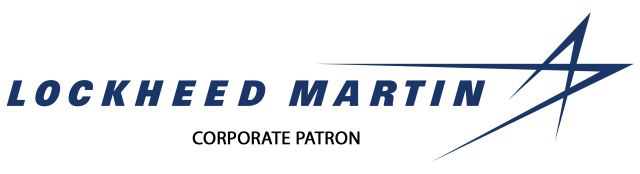 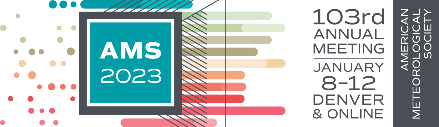 ”I really appreciated the quality instruction, organized code, pre-course prep instructions, and the positive environment you created at the event.”
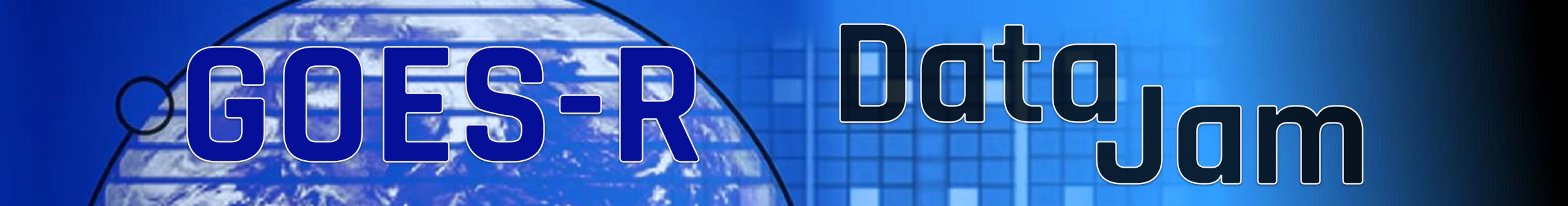 October 2023
9
March 15, 2023
Joint GRB-HRIT/EMWIN User Group Meeting
Ver: 02/23/23  S. Morris
[Speaker Notes: Sessions are fully interactive and include homework assignments and classroom reviews.]
matthew.seybold@noaa.govelizabeth.kline@noaa.govthomas.feroli@noaa.govryan.williams@noaa.govstephen.superczynski@noaa.gov
10
March 15, 2023
Joint GRB-HRIT/EMWIN User Group Meeting
Backup Slides
11
March 15, 2023
Joint GRB-HRIT/EMWIN User Group Meeting
GOES-18 CALINR CDRL LUT Status
Purpose here is to show status of LUTs and the deliveries that are underway/planned in order to achieve consistency between Flight and Ground.  Some vendors plan to submit LUTs post-launch and there is precedent for achieving product maturity with post-launch LUTs.
12
March 15, 2023
Joint GRB-HRIT/EMWIN User Group Meeting
Ver: 2/13/23  E. Kline
[Speaker Notes: PR.09.08.38 contains GLM CDRL79 Rev F, SEISS MPS-LO (NCEI update), and GMAG MAGN03 Rev C.  Last LUT delivered 10/21/22, with OE install expected by the end of October.  The last major G18 PLT-derived LUT is for SEISS EHIS to be delivered 11/01/22 and will have to be installed with a coordinated Flight Software setting change.]
GOES-18 CALINR LUT Update Schedule
Tremendous amount of work with these installs. Remaining updates non-critical for T2O.
13
March 15, 2023
Joint GRB-HRIT/EMWIN User Group Meeting
Ver: 2/13/23  E. Kline
[Speaker Notes: PR.09.08.38 contains GLM CDRL79 Rev F, SEISS MPS-LO (NCEI update), and GMAG MAGN03 Rev C.  Last LUT delivered 10/21/22, with OE install expected by the end of October.  The last major G18 PLT-derived LUT is for SEISS EHIS to be delivered 11/01/22 and will have to be installed with a coordinated Flight Software setting change.]
Why a Staggered Release & Reversion?
The staggered release and roll-back are the realization of known and tolerable risk associated with the schedule collision of split PLT, interleave, and server replacement which results in ground segment lane congestion & closures
The rollout of DO.11 happens concurrently with ground segment server replacement activities
The server replacement schedule has been set in large part to accommodate GOES-18 split PLT and operational interleave
The server replacement schedule introduces build/site discontinuities, which the DO.11 rollout rides upon
Four WRs in DO.11, including 5 AWIPS imagery sector updates, are rolled back for the end of January and the month of February 
Why not wait until after the server replacement? 
The end of the ground segment’s L3Harris contract is nearing and proceeding allows a greater number of updates to be implemented.  Avoiding the rollback would necessitate an additional DO.11 patch and loss of DO.12 content  (e.g., fewer fixes overall).
14
March 15, 2023
Joint GRB-HRIT/EMWIN User Group Meeting
DO.11.02.00 Science Content
Details for WR 8299
Truncate the Full Disk (FD) sector, populating only the Northern Hemisphere (NH) portion. No changes are requested in Product Region Indicators or Data Short Names, which are to remain as FD names. The total number of tiles per band will be half of their previous value.
Change band 13 (IR Window) in the NH sector to full (2 km) resolution.
Remove the current "Hawaii Regional" sector, all bands (1-16)
Add a new American Samoa sector, full (2 km) resolution band 13 only. Coverage region is approximately 5S - 25S, 170E(190W) - 160W.
Remove bands 11, 12, 14 and 16 from the "Puerto Rico" sector.
15
March 15, 2023
Joint GRB-HRIT/EMWIN User Group Meeting
DO.12.00.00 Science Content
16
March 15, 2023
Joint GRB-HRIT/EMWIN User Group Meeting
ABI L2+ Algorithm Precedence
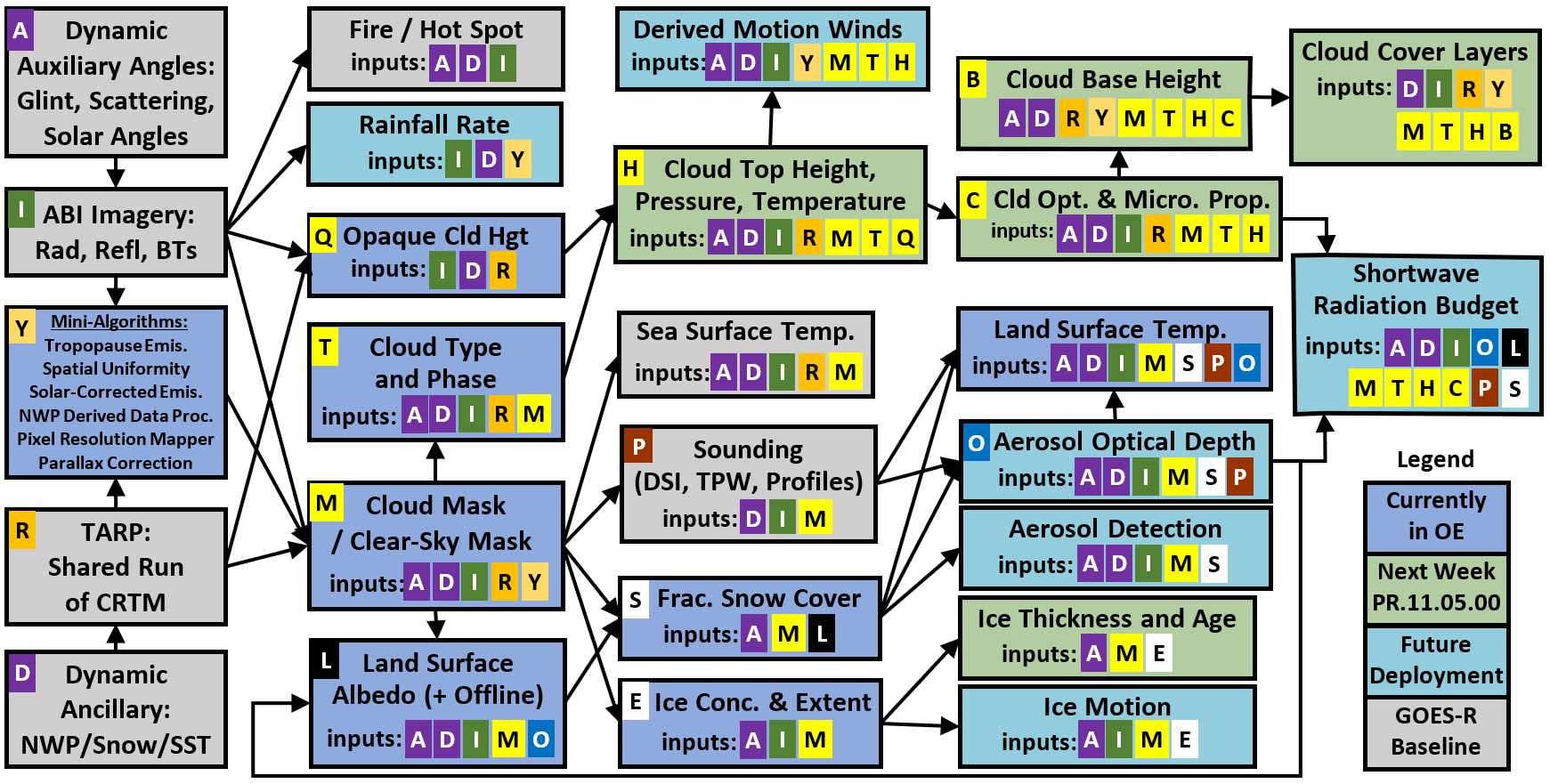 17
March 15, 2023
Joint GRB-HRIT/EMWIN User Group Meeting
T. Feroli, C. Burnett